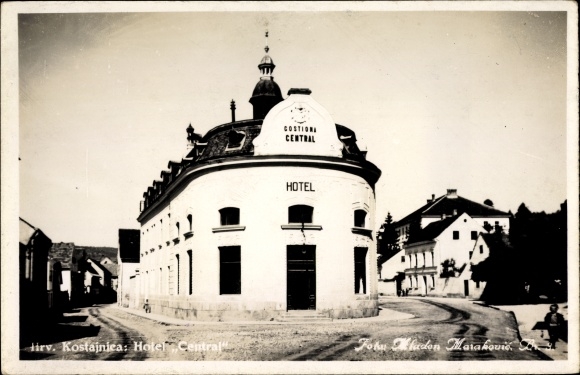 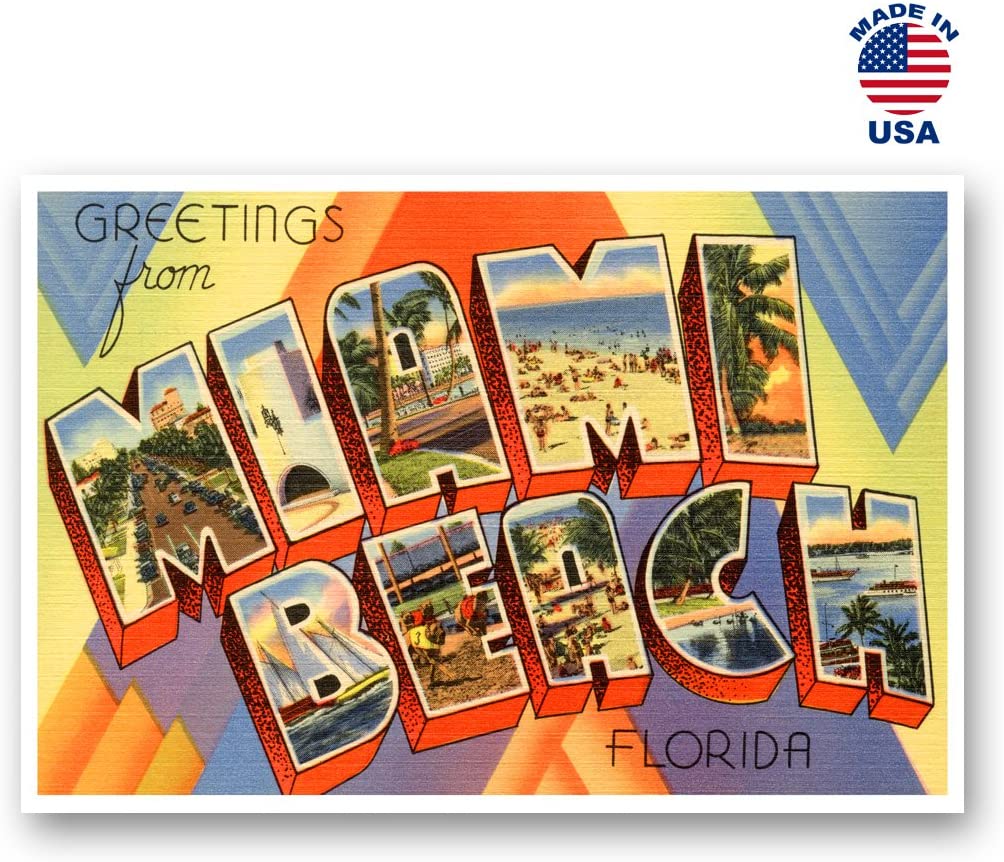 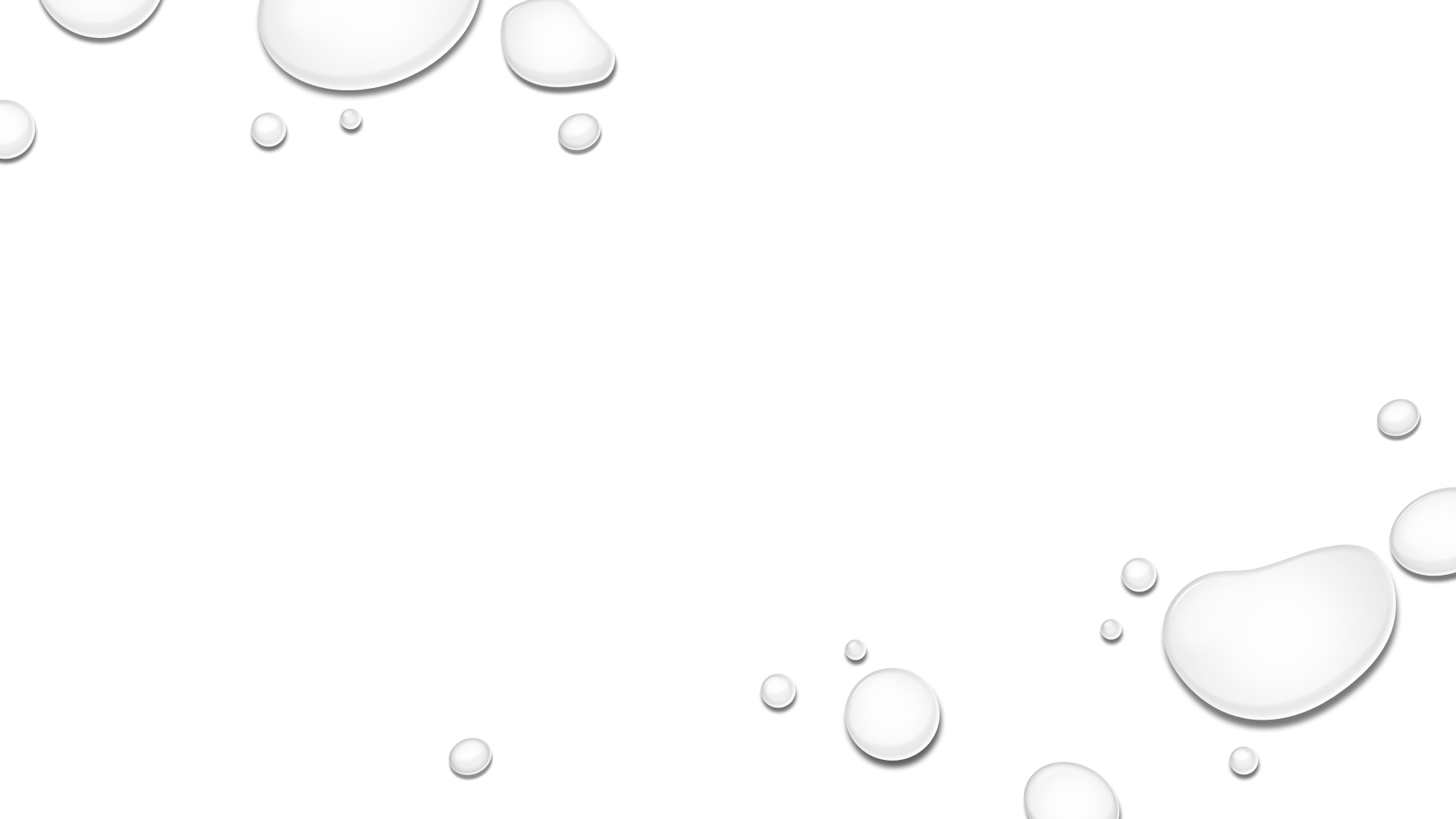 WRITING A POSTCARD
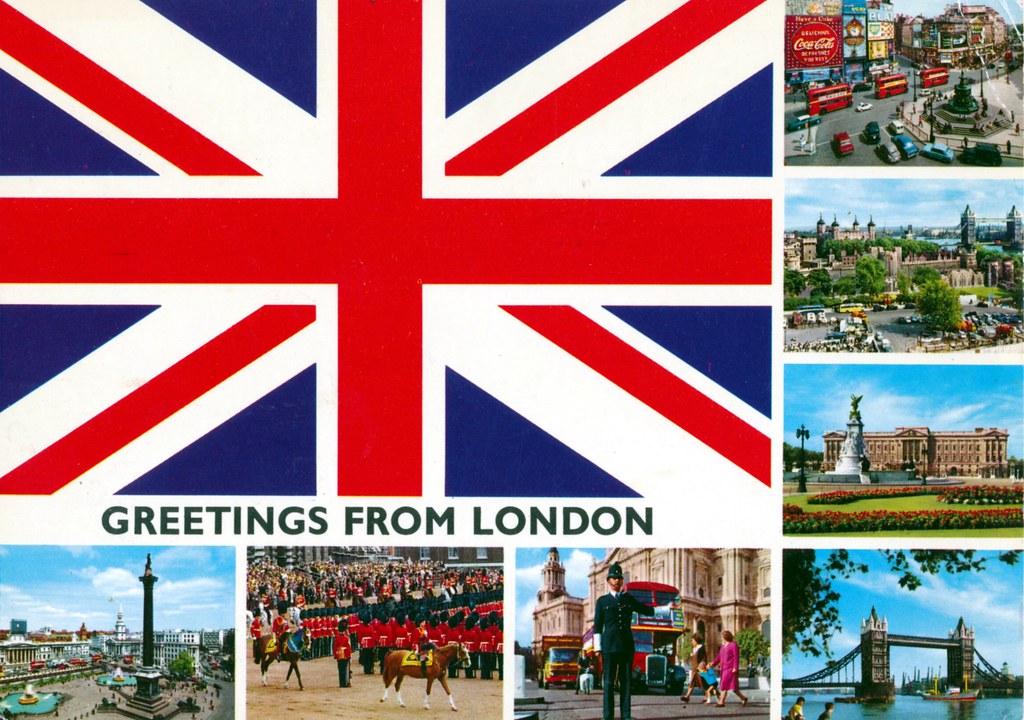 27th April, 2020
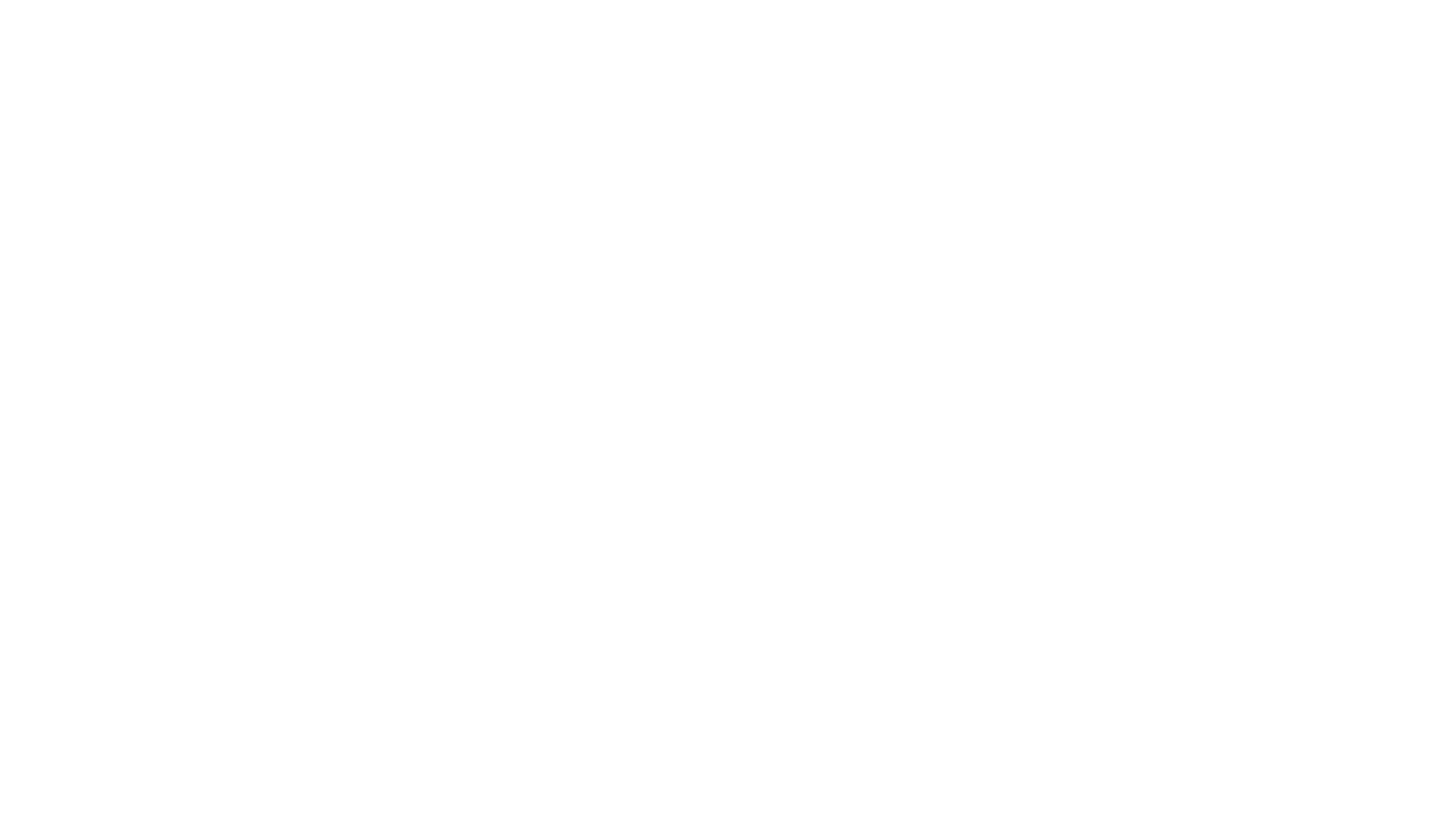 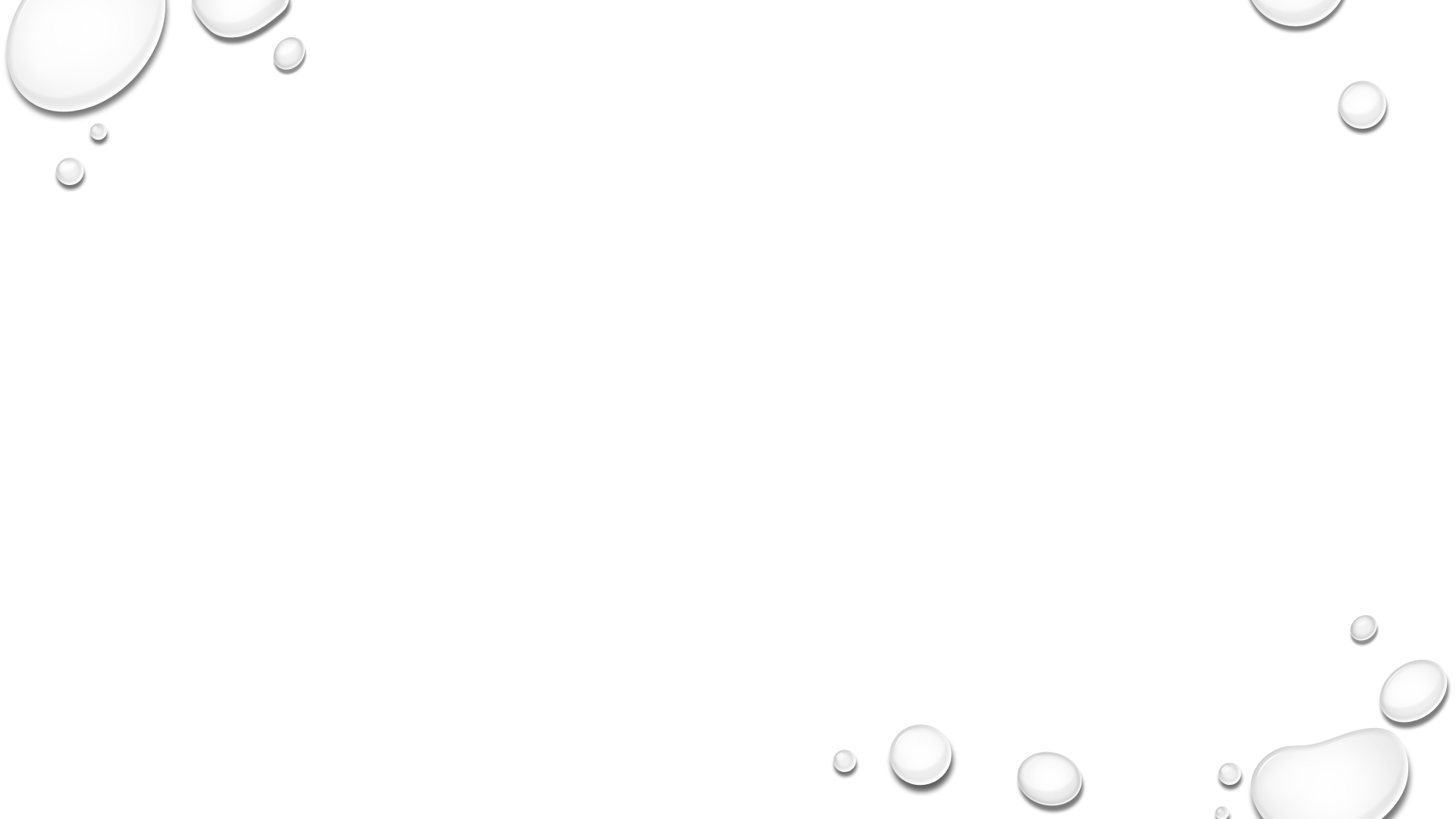 TKO KOME PIŠE:

IVA SOLOMUN – ADRIAN 

IVA VUJČIĆ – ALEKSANDAR

TENA – MARKO MIJATOVIĆ

ANABELLA – MARKO LOVRIĆ

NIKOLA – MORENA

HENA – PAVLE

FILIP – LUKA


Meni pošaljete privatno u Yammer pitanje za nešto što niste sigurni, a mislite da nije točno napisao onaj tko vam je poslao razglednicu, ako budete imali pitanja. Pitanja mi šaljete do 13 sati. Do 14 odgovaram. Poslije toga  mi ne šaljite i ne očekujte odgovore jer se ja pripremam za nastavu za utorak. Radno vrijeme mi nije do 0 – 24.
Ako ne vidite pročitati, tražite da vam ponovo uslika.